«Наши доблестные победы»
(спортивное мероприятие)
                                            Место проведения: спортивный зал.





Автор: Сеньков Андрей Ростиславович, учитель физической культуры, МКУОШИ « Салемальская школа-интернат среднего/полного/общего образования»
Цель: Патриотическое воспитание обучающихся, пропаганда здорового образа жизни.Задачи:Комплексное развитие двигательных умений и навыковУкрепление здоровье школьников, содействие их физическому развитию;Развитие быстроты, силы, ловкости и выносливости; Воспитание волевых качеств, чувства коллективизма, товарищества.
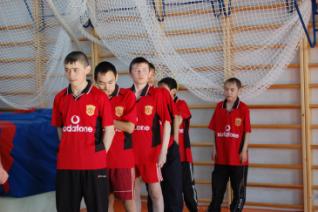 На страже Родины любимой
Родная Армия стоит.
В бою за счастье человека
Она надёжный меч и щит

Сегодня мы проводим спортивные состязания, посвящённые  Победе 1812 года и Великой Победе 1945 года.
Глубоко символично, что кодовые названия военных операций в 1943-1945 гг. носили имена выдающихся русских полководцев - операции "Багратион", "Суворов", "Кутузов", "Румянцев". 

А сейчас я представлю наши команды которые названы в честь великих полководцев:  «Рокосовцы» и «Барклай»
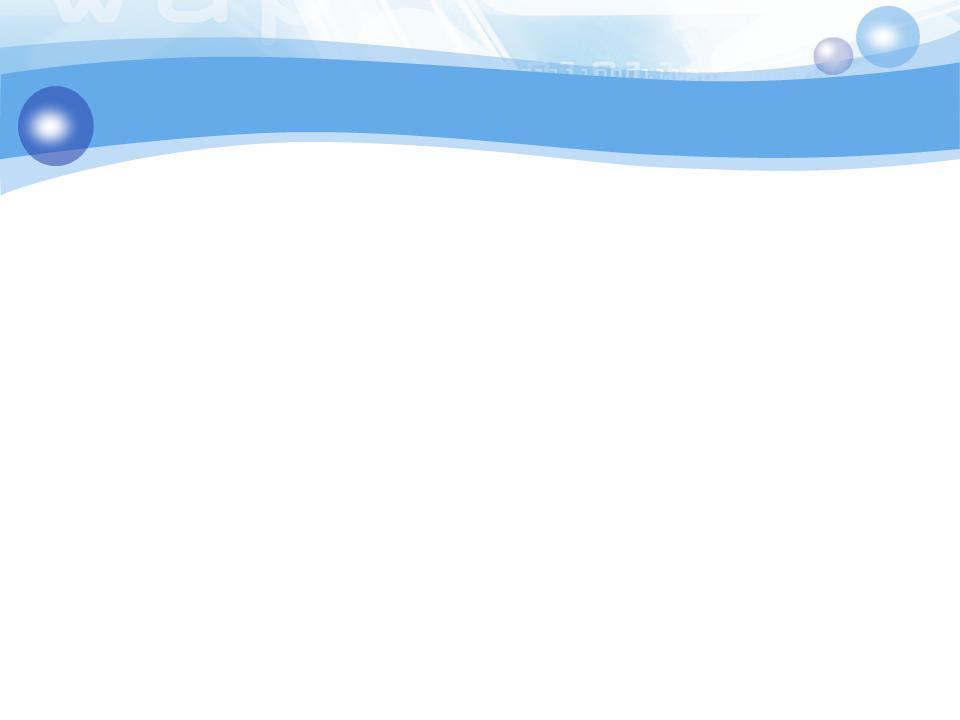 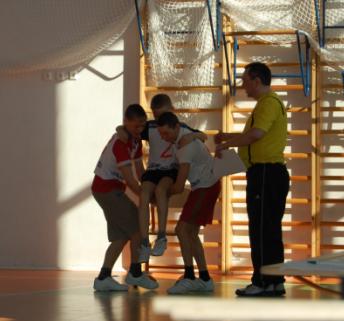 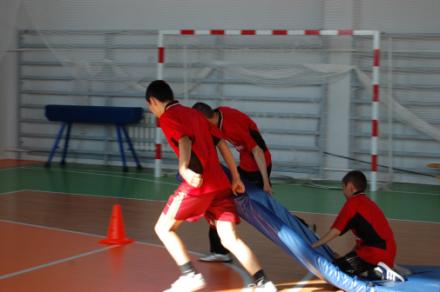 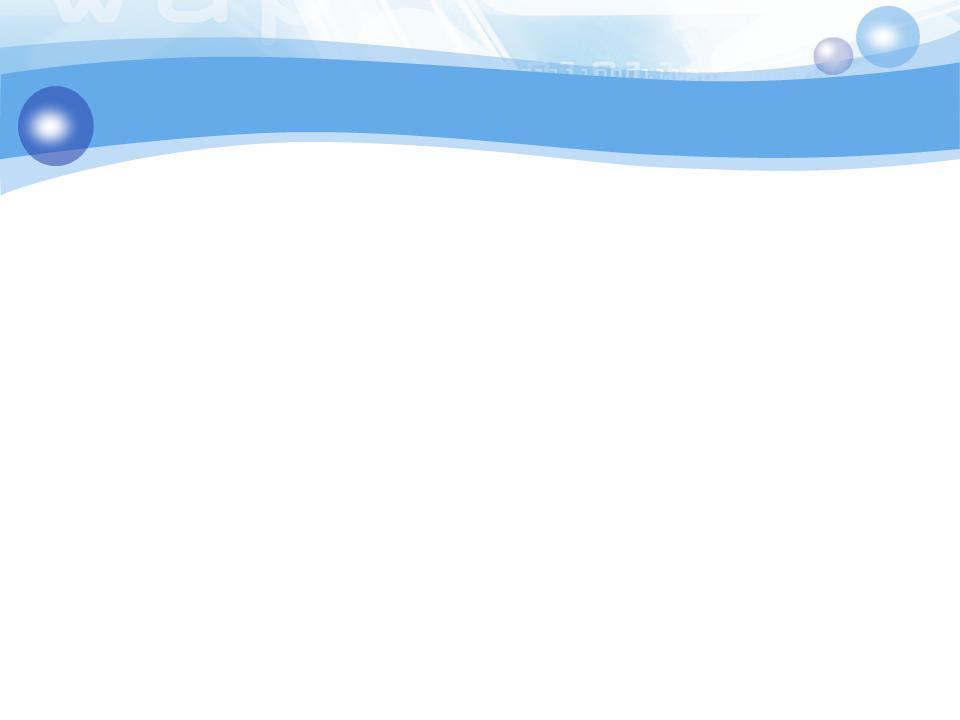 2.Второй  конкурс  «Артиллеристы».
На противоположной стороне стоят «пушки» (капитаны команд), по одному из участников из обеих команд бегут со «снарядом» (набивной мяч) к  своей «пушке», «заряжают» (отдают капитану), «стреляют» (капитан бросает снаряд на дальность и точность в разложенные на полу  3 обруча)
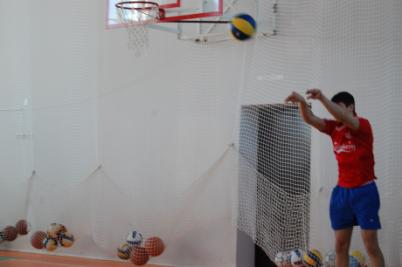 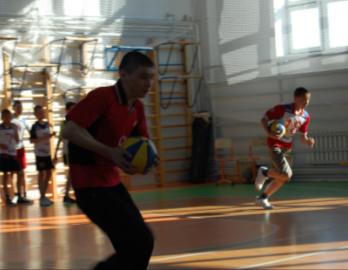 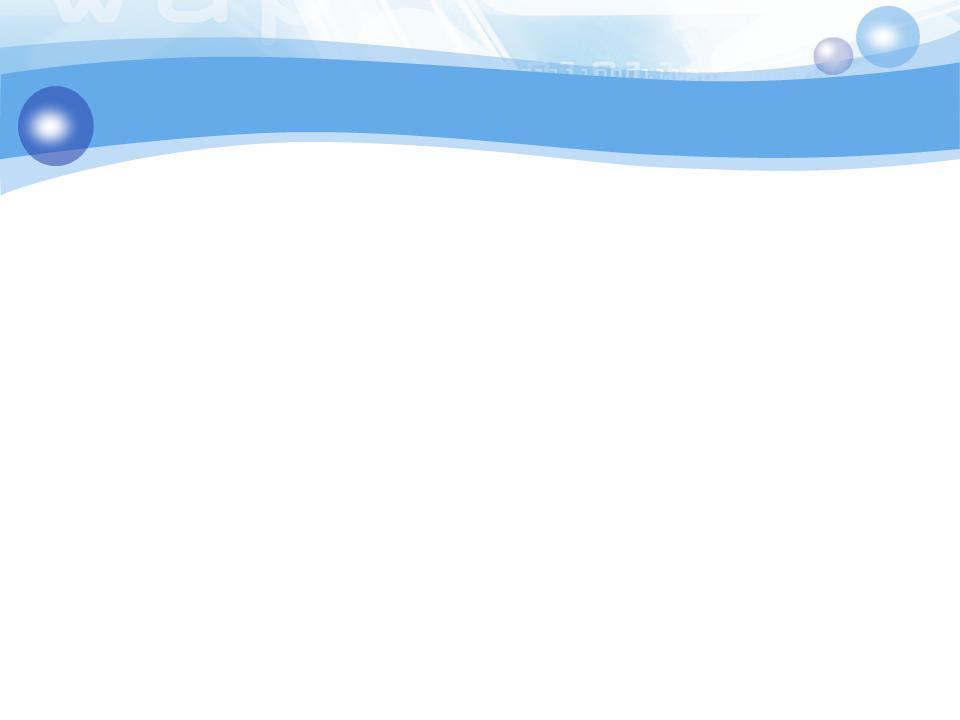 3 Третий конкурс  «Разведчики».
Вокруг центрального круга расставлены «языки» (конусы), которые охраняет первая команда. Задача второй команды - взять «языка» (конус) и доставить в свой штаб (корзину для мячей), которая находится на безопасной территории за волейбольной площадкой, команда охраняющая «языки» (конусы) должна не только их охранять, но еще и уничтожить  всех вражеских лазутчиков (затащить их в центральный круг).
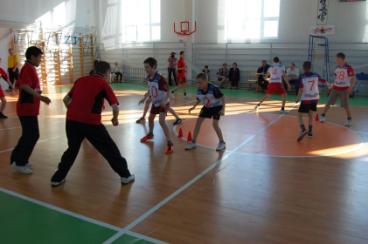 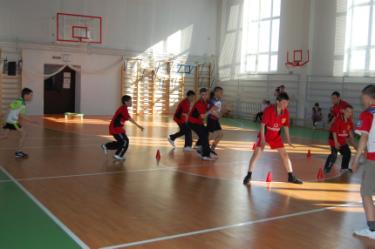 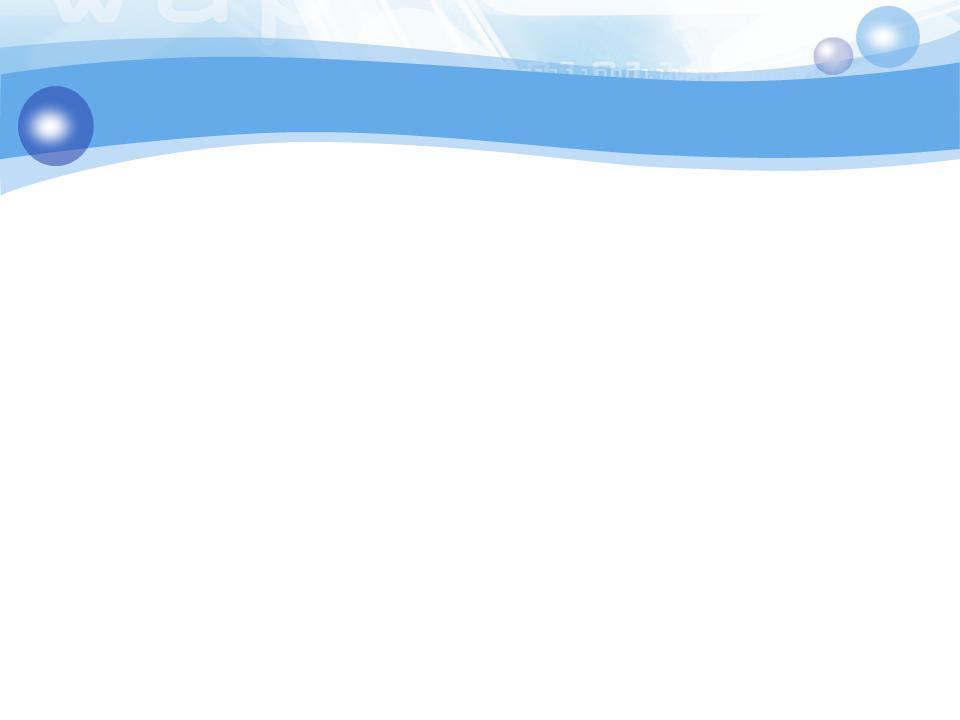 4. Четвёртый конкурс эстафета «Лазание по- пластунски».
 Все участники команд поочередно бегут к мату, ложатся на него поперек, после того как прибежал последний участник, вся команда выполняет  и.п. - упор лежа, и все начинают по очереди  проползать в образовавшийся «тоннель»  и убегать за финишную черту. Зачет по последнему участнику.
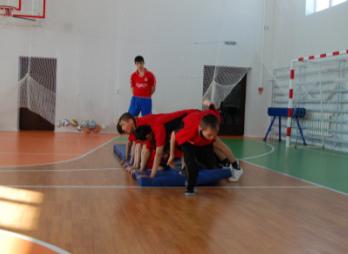 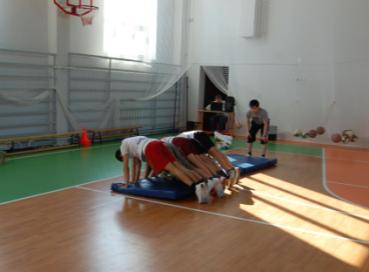 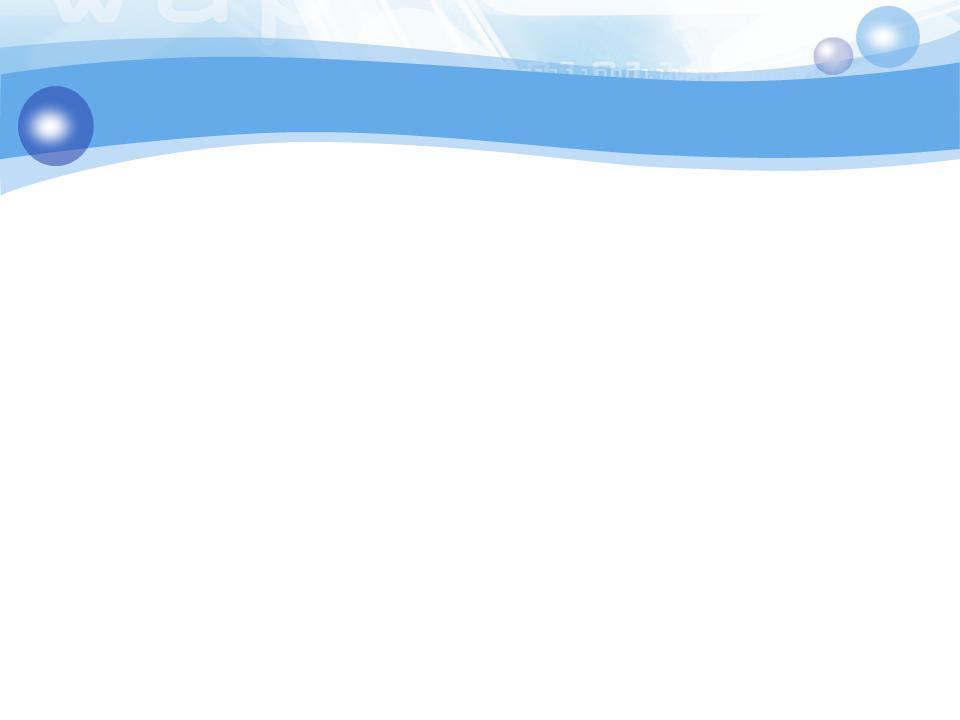 5. Пятый конкурс «Подрывники».
 Эстафета  проползти под гимнастической  скамейкой , проскочить в « круг», добежать до гимнастического мата и из положения лёжа бросить «гранату» (кеглю) в корзину, прибежать к месту старта и передать эстафету .
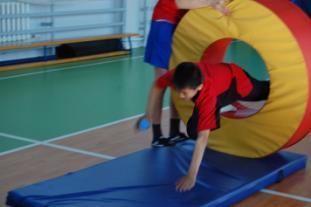 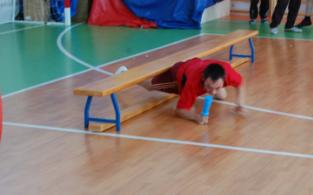 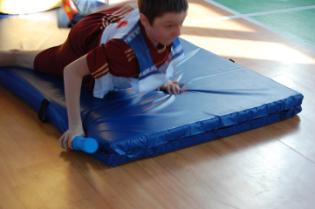 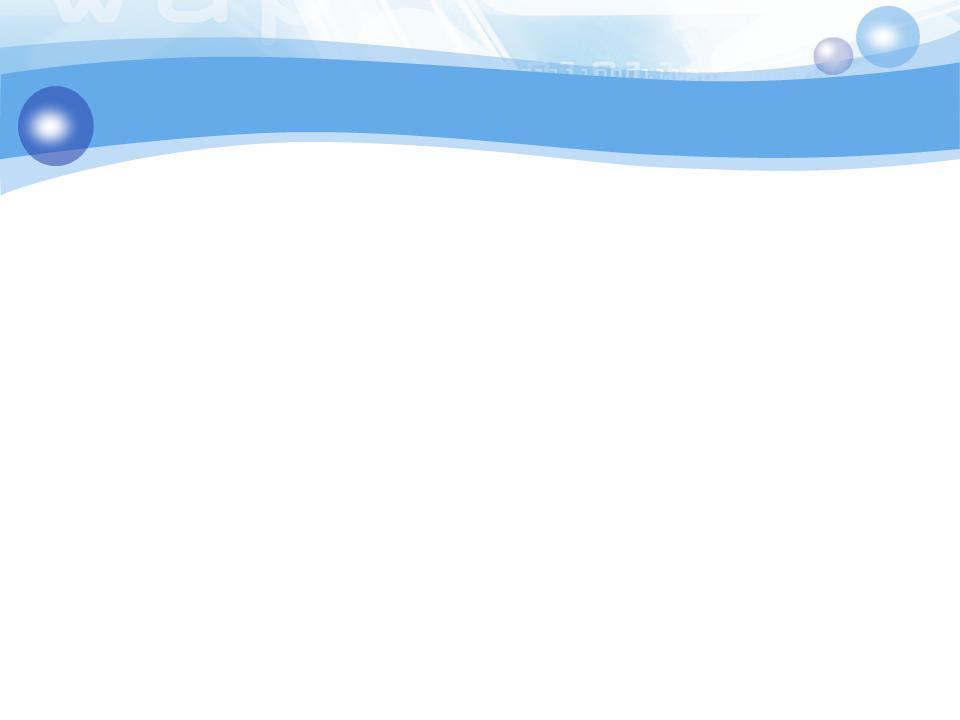 6.  Шестой конкурс «Гранатомётчики».
  Участвуют по шесть человек от команды. Задача участников- с расстояния  попасть теннисным мячом, с одной попытки, в корзину для мячей. Побеждает команда, у которой в корзине будет больше мячей. Сколько мячей будет в корзине столько баллов и заработает команда            ( каждая команда бросает по очереди).
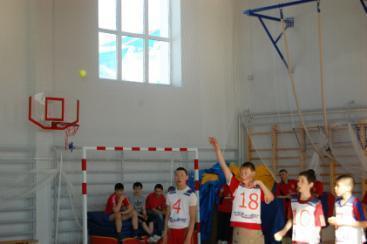 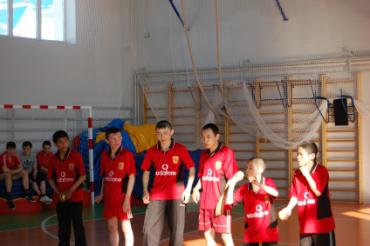 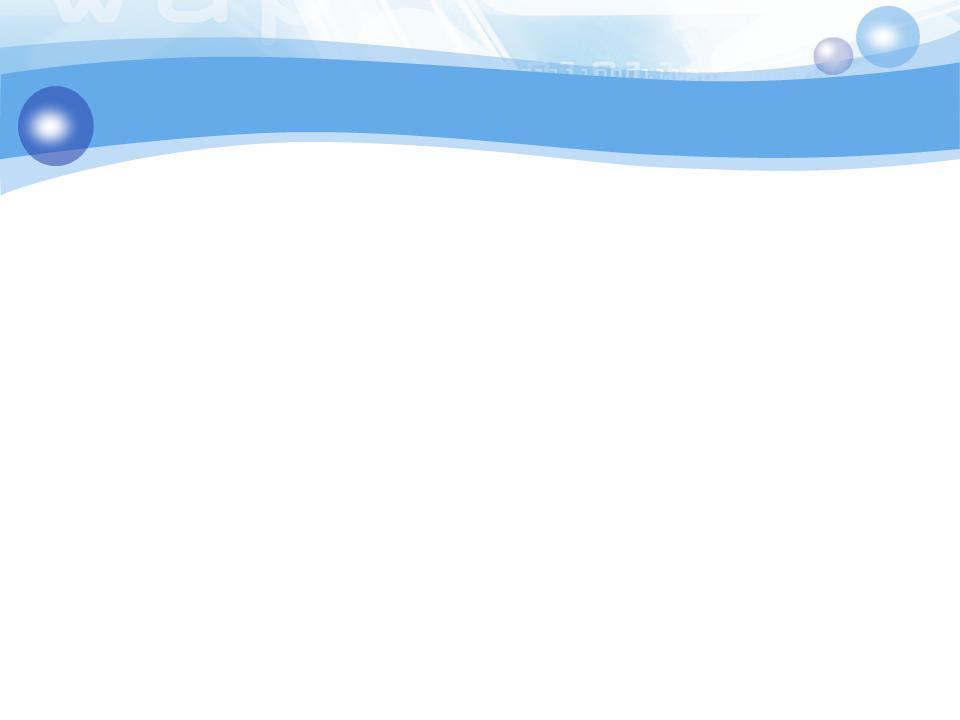 7. Седьмой конкурс «Медсанбат».
   По сигналу «медсестра» должна забинтовать ногу «раненому», сидящему на стуле, от голеностопа до колена без пропусков, сразу после бинтования «раненый» садится к двум партнёрам на руки (в замке). Задача всем четверым участникам добежать до поворотной кегли и вернуться назад.
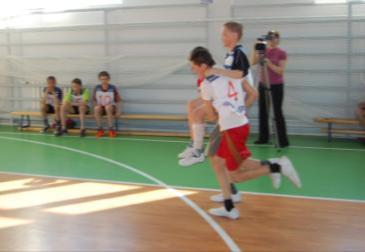 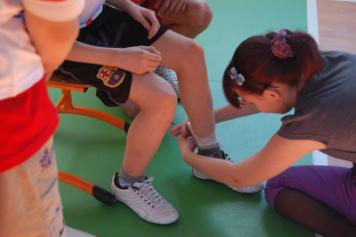 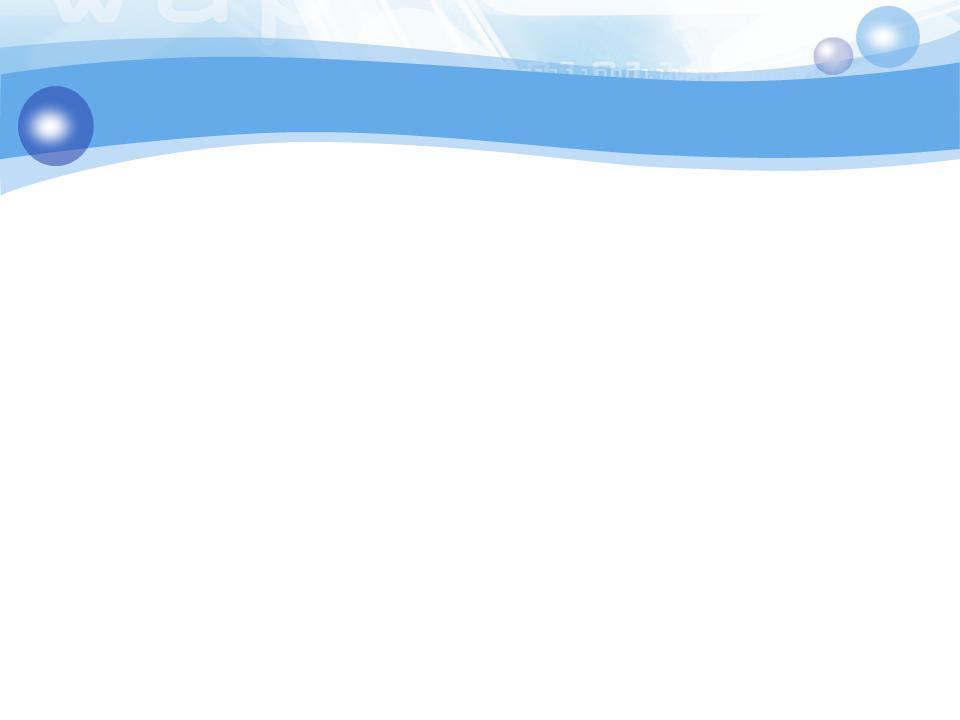 8. Восьмой конкурс  «Саперы» .
 Вытащить «запал» (хвост за спиной).  В ограниченной конусами зоне находятся 6 «мин» ( одна из команд ), у каждого участника за спиной  «запал» (хвост из веревки), в руках баскетбольные мячи, вторая команда «саперы» в руках у них «миноискатели» (баскетбольные мячи). Задача «саперов»: разминировать «мины» (вытащить «запал» у соперника), при этом обе команды перемещаются по «минному полю» с ведением мяча. Если «мина» выбьет мяч у «сапера», «сапер» считается подорвавшимся на «мине», если «сапер» вытащил «запал» у «мины», «мина» считается разминированной.
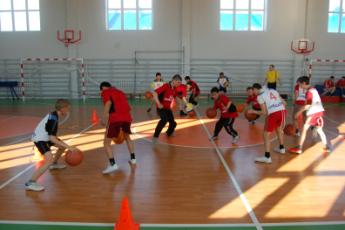 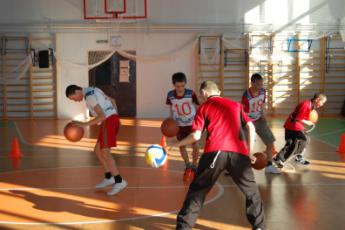 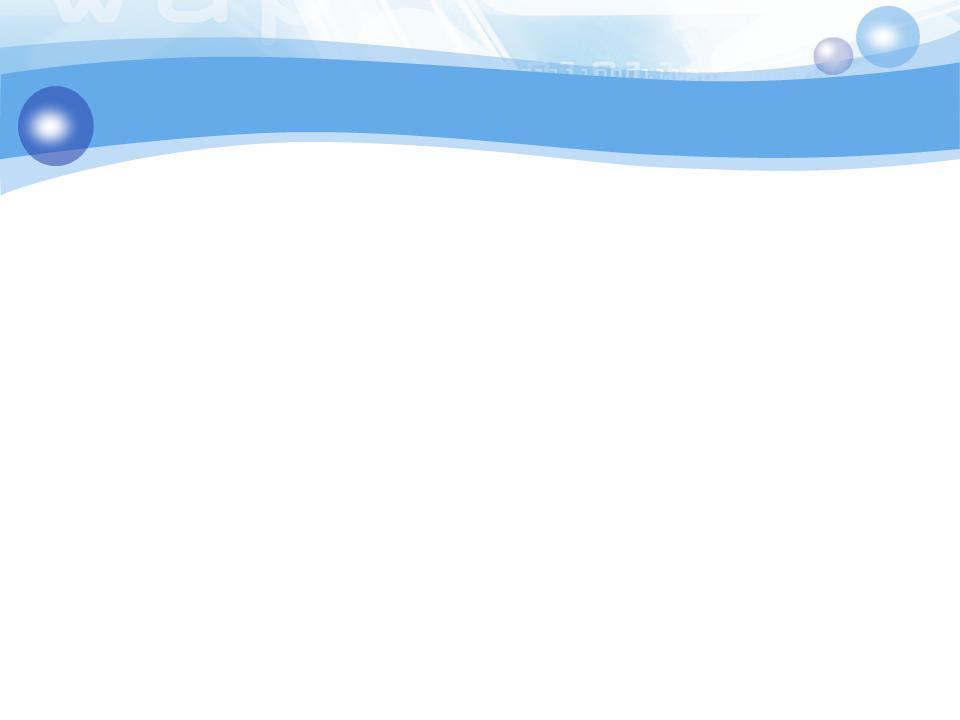 9. Девятый конкурс «Перетягивание каната.
  Один за всех и все за одного.
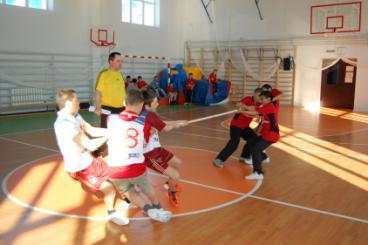 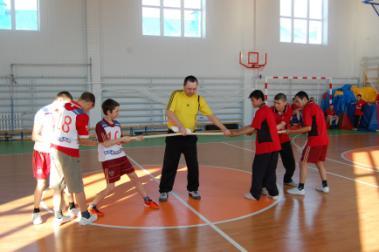 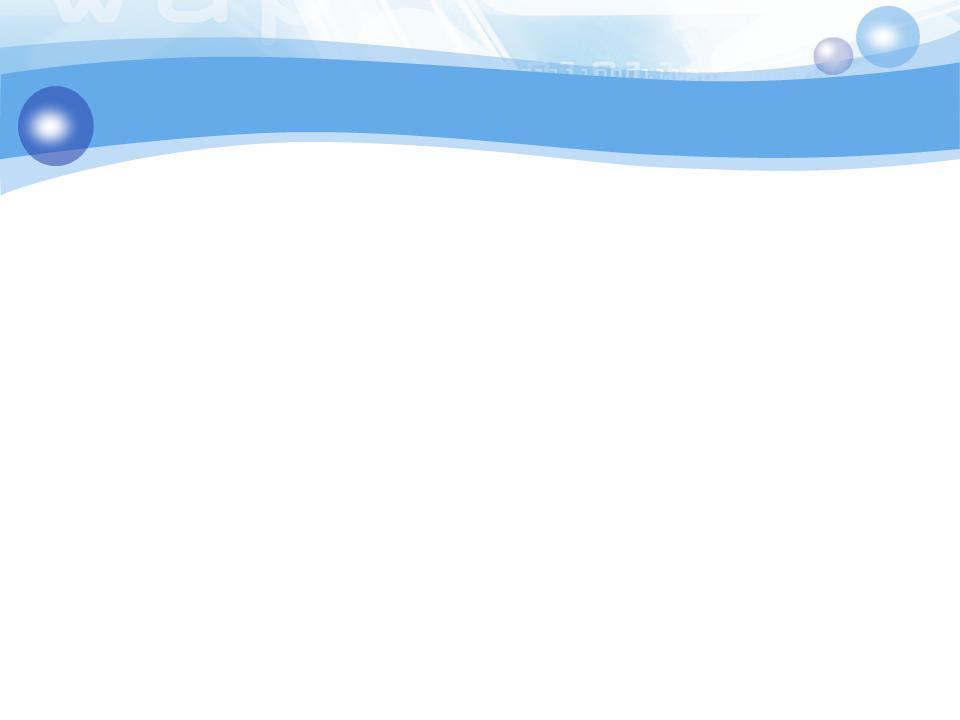 10.  Десятый конкурс «Эстафета.
В противогазах по кругу, старт с разных позиций.
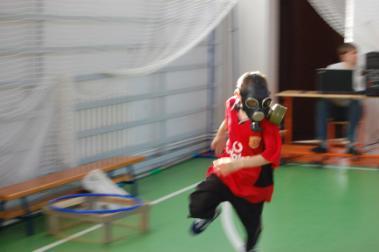 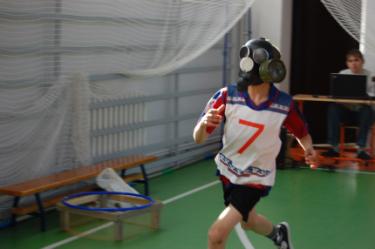 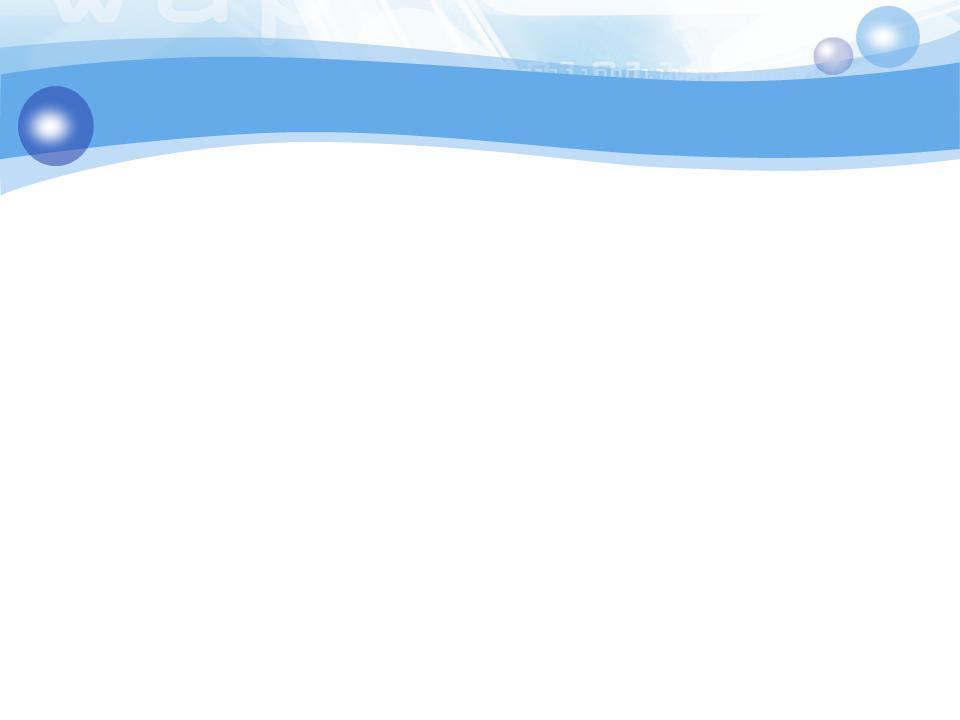 11.  Одиннадцатый конкурс «ВИКТОРИНА».
11.  Одиннадцатый конкурс «ВИКТОРИНА».
1 команда
Когда родился М.И.Кутузов? (5 сентября 1745 года). 
Где похоронен М.И.Кутузов? (в Казанском соборе в Петербурге)
Какую школу закончил М.И.Кутузов? (дворянскую артиллерийскую школу)
Из чего выполнен орден Кутузова 1 степени? ( из золота и серебра)
Главный удар Наполеон направил на…? (Москву).                                                            
Самым известным руководителем партизанской борьбы был…? (Д.И.Давыдов)
В начале Отечественной войны 1812 года главнокомандующим Российской армии был? (Александр 1)
Когда закончилась ВОВ? (8мая 1945 года0
Каких знаменитых отечественных  полководцев Вы знаете?
Сколько лет служат в современной Российской армии.(1год)
Что такое войска ПВО? (противовоздушной обороны).
 
2 команда
Когда умер  М.И.Кутузов? (16 апреля 1813 года)
Где родился М.И.Кутузов?  ( Санкт-Петербург)
Кем работал после окончания школы М.И.Кутузов? (учителем математики)
Из чего выполнены ордена Кутузова 2 и 3 степени? ( из серебра)
 В начале Отечественной войны 1812г. командующим 1-й армией был … (М.Б. Барклай-де-Толли).
Когда Русские войска вступили в Париж? (в марте 1814г).
После какого сражения французской армии пришлось  отступать из Москвы по старой Смоленской дороге? (Малоярославец)
Сколько дней длилась ВОВ?(1418)
 Какие города-герои Вам известны?
 Сколько лет служили  в Российской армии 19века? (25лет)
  Что такое  ВДВ?  (воздушно-десантные войска).
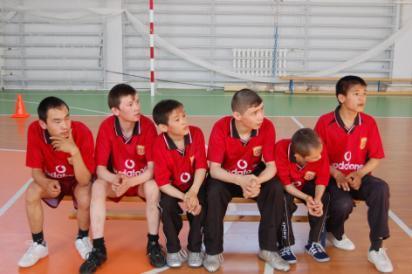 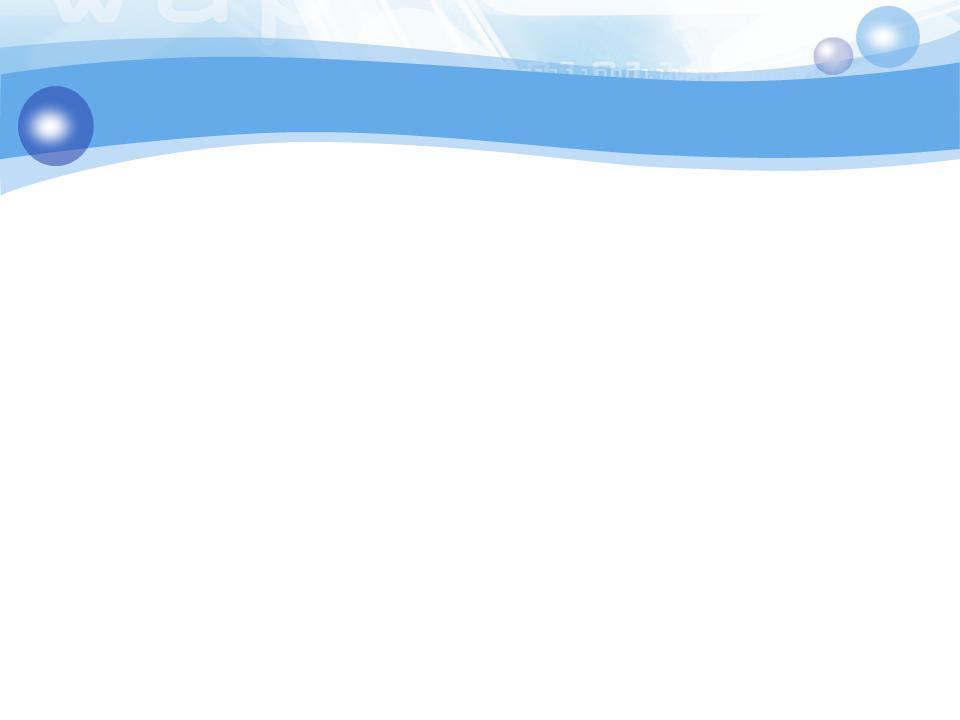 12. Двенадцатый  конкурс «Знамя победы».
Эстафета с лазанием по канату. Участвуют три человека, последний стартует с флажком на поясе (ремне), он должен водрузить флаг на вершину (в отверстие на креплении каната).
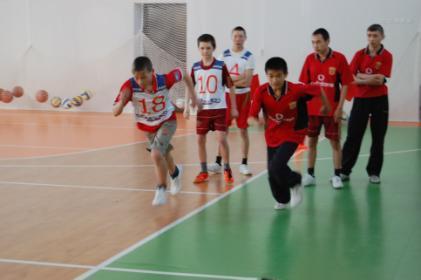 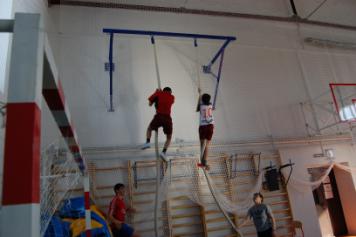